Stratégies pédagogiques favorisant la réussite, par où commencer? Posture d’enseignante
9 mars 2016
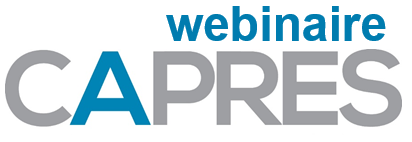 3 exemples
1- Je croyais qu’à l’ÉTS, c’était pratique. Pourquoi y a-t-il autant de mathématiques et de science?

2- Madame, vous expliquez trop bien.

3- Madame, que feriez-vous dans cette situation?
Contexte – l’ÉTS c’est …
Secteur technique (18 prog pour mec) 
Secteur pre-u + 1 an de technique
IUT ou équivalent
ÉTS
ingénieurs
Organisation du travail
	Théorie: 3 heures (90 – 30 – 90)
	Pratique: 2 ou 3 heures TP/labo
	Travail personnel: 4 ou 6 heures

Stratégies classiques
1 – Adhérer au contenu du programme
Problème:
Pas de vue d’ensemble du programme
Contenu plus scientifique qu’anticipé
Nouvelle normes d’agrément fondé sur 12 qualités

Solution:  définir ce qu’est un-e ingénieur-e mécanique
Prendre connaissance du contenu du programme 
Rédiger, en équipe, une définition
Partager sa définition 
Catégoriser les mots-clés
Carte-conceptuelle
Prendre connaissance à nouveau du contenu du programme
2- Travail personnel
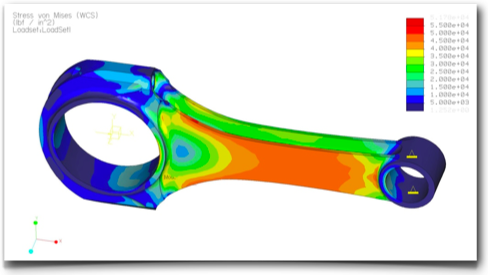 Problème
Étudiants ne performent pas bien aux examens; 
Étudiants ont de la difficulté à utiliser efficacement les logiciels

Enseignement explicite
Modelage - Enseignement
Rappel des connaissances
Petits morceaux:  questions
Lien avec mini-projets
Pratique guidées - Exercices
Pratique autonome
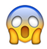 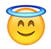 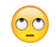 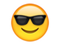 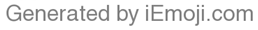 2- Travail personnel (suite)
Solution (s) – pour 10 points, à chaque semaine:

Carte conceptuelle de la matière à venir


Carte conceptuelle de la matière vue au dernier cours


Carte conceptuelle ou résumé la matière vue au dernier cours


Carte conceptuelle, résumé ou quiz de la matière vue au dernier cours
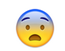 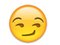 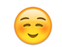 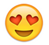 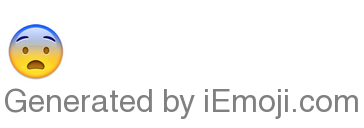 3- Refonte des activités d’un cours
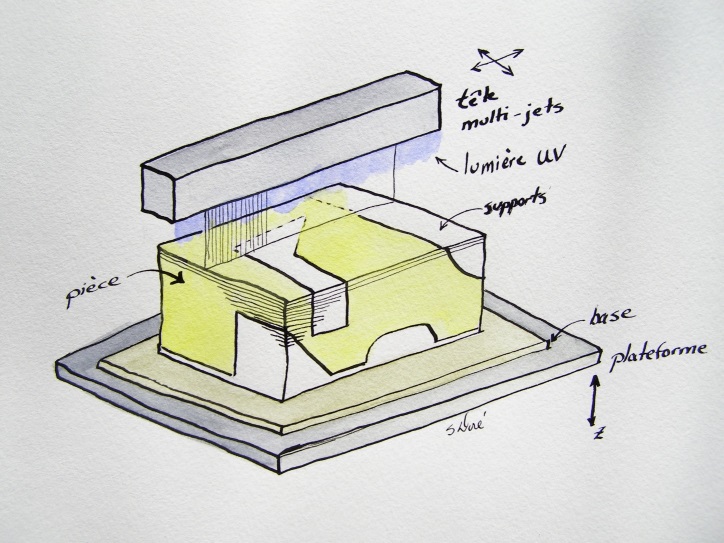 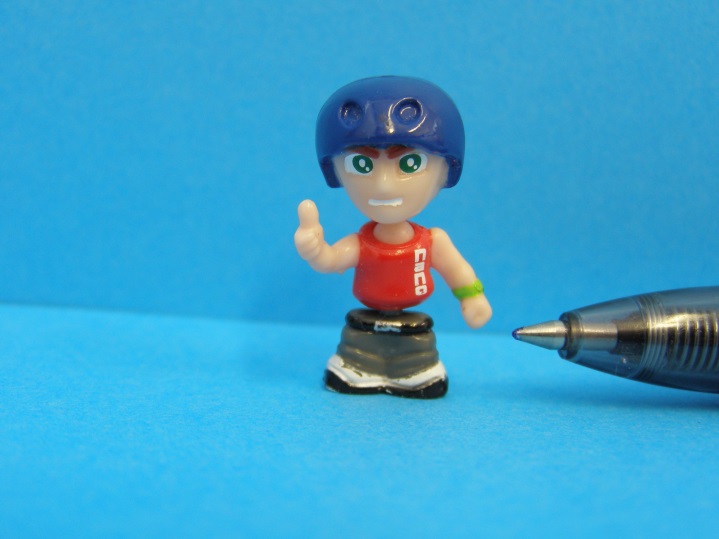 Problème
Beaucoup de connaissances, peu de compétences
Recommander un système de fabrication additive pour une situation donnée
Solution
http://www.ritpu.ca/IMG/pdf/ritpu0102_dore.pdf
Messages
Aucune stratégie/formule universelle

Faites-vous confiance
Identifiez le problème, le but
Adaptez / Imaginez une solution
Validez votre solution


Profitez des défis pour apprendre
Structure du programme
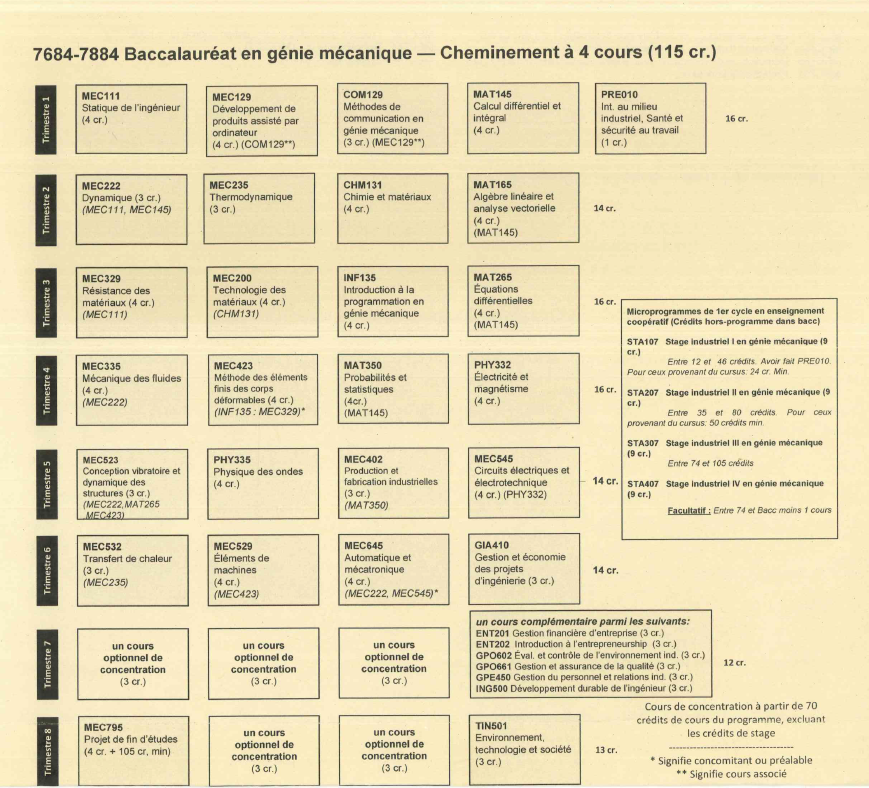 Carte conceptuelle
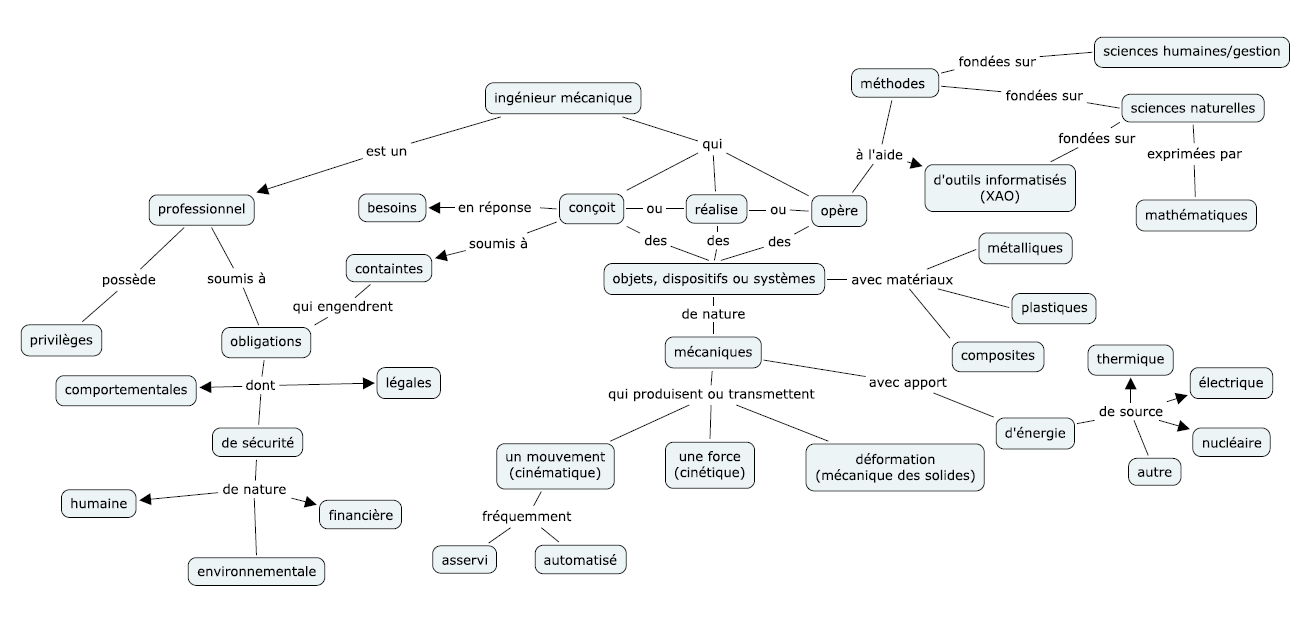